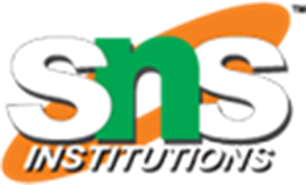 COMMUNITY HELPERS
8/31/2023
COMMUNITY HELPERS-JR.KG/SNSACADEMY
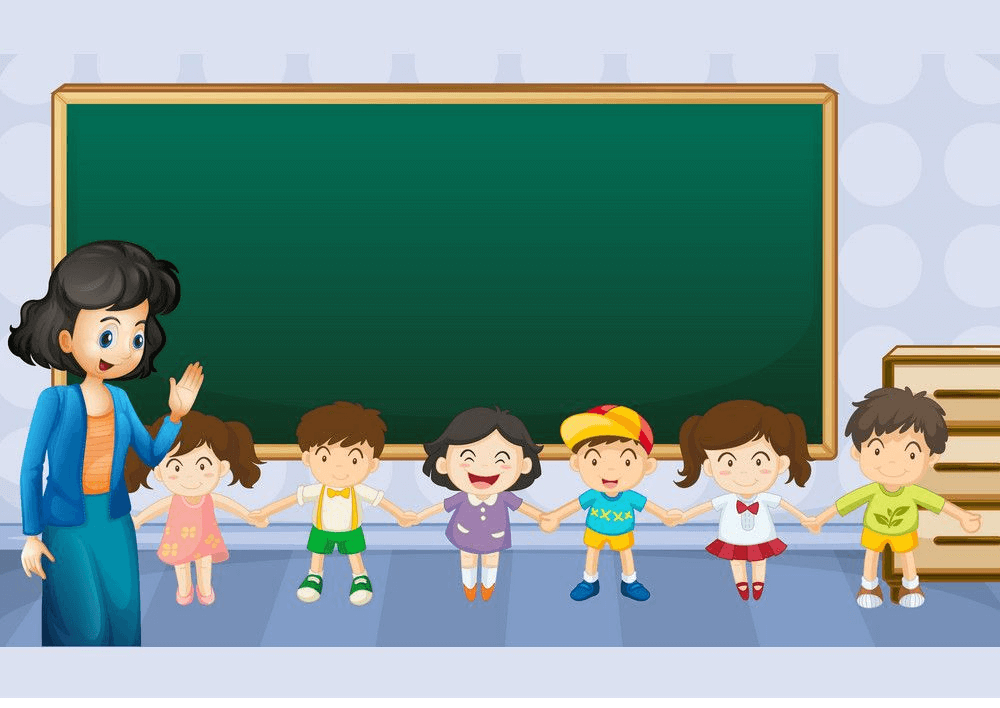 TEACHER
8/31/2023
COMMUNITY HELPERS-JR.KG/SNSACADEMY
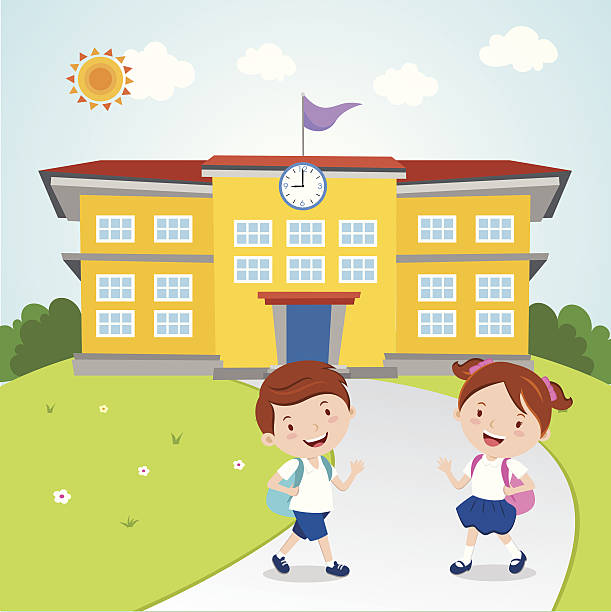 TEACHER’S
 WORKPLACE-
 
                                                         SCHOOL
8/31/2023
COMMUNITY HELPERS-JR.KG/SNSACADEMY
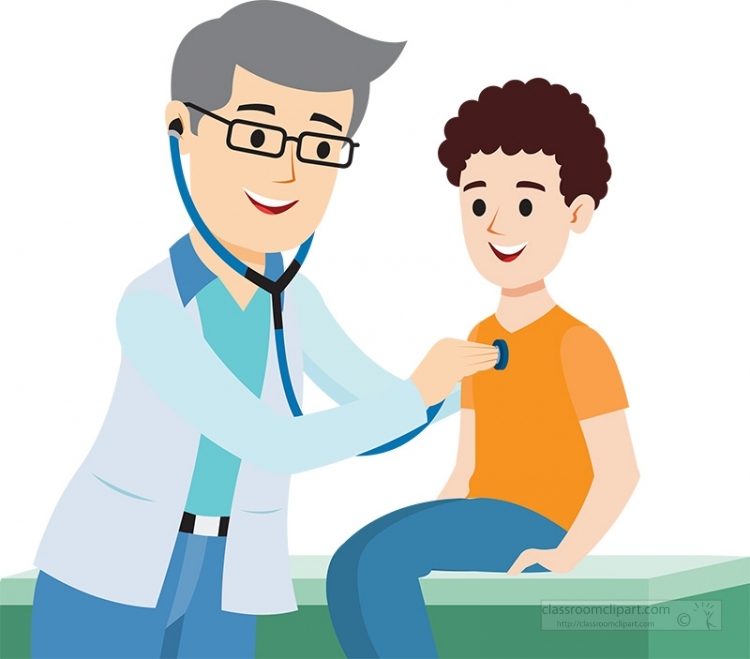 DOCTOR
8/31/2023
COMMUNITY HELPERS-JR.KG/SNSACADEMY
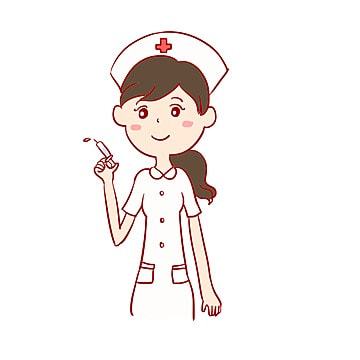 NURSE
8/31/2023
COMMUNITY HELPERS-JR.KG/SNSACADEMY
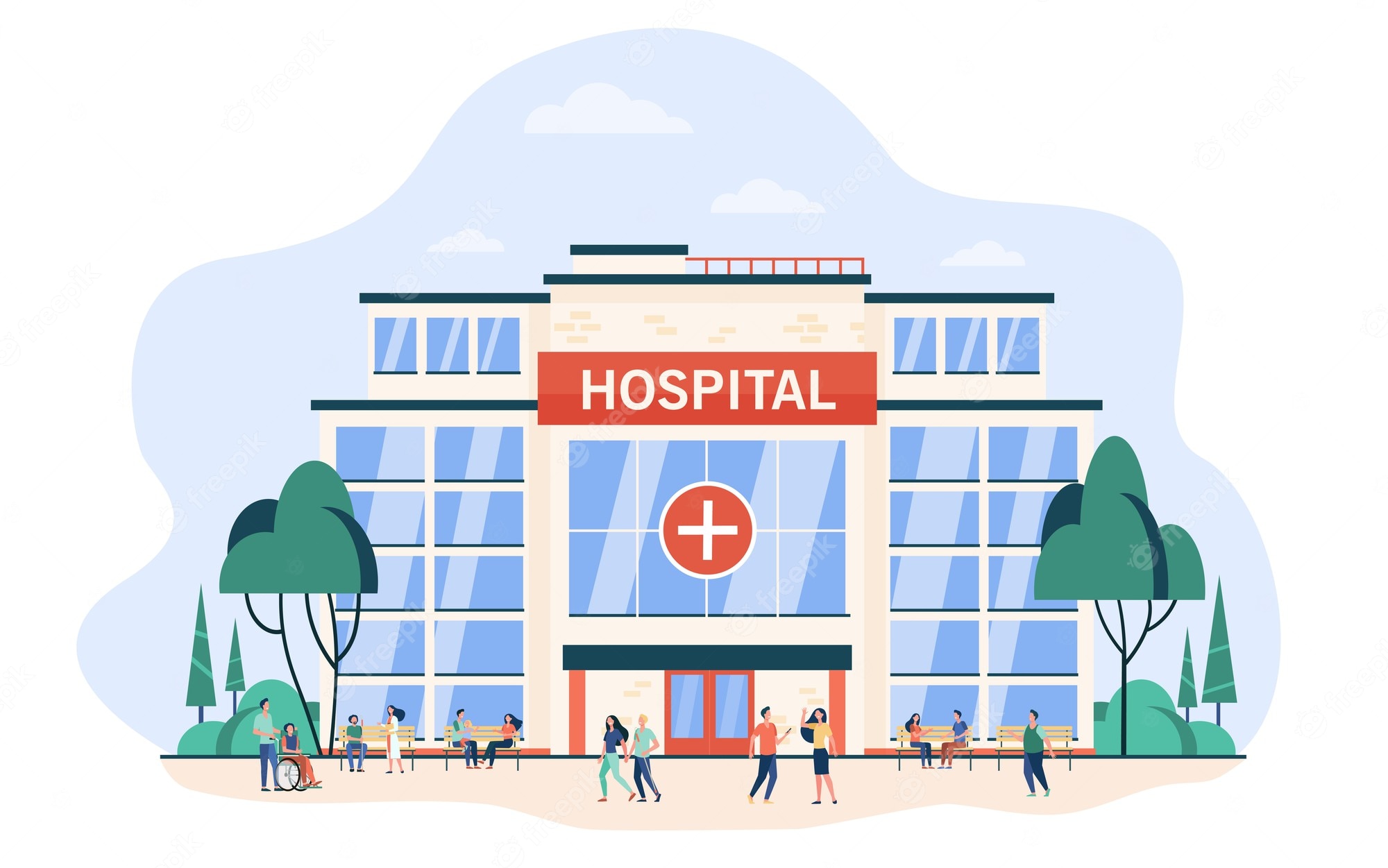 DOCTOR’S WORKPLACE-

HOSPITAL
8/31/2023
COMMUNITY HELPERS-JR.KG/SNSACADEMY
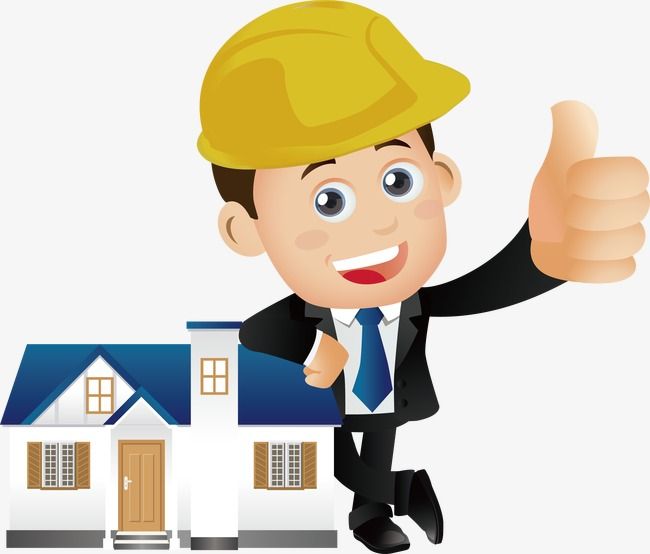 ENGINEER
8/31/2023
COMMUNITY HELPERS-JR.KG/SNSACADEMY
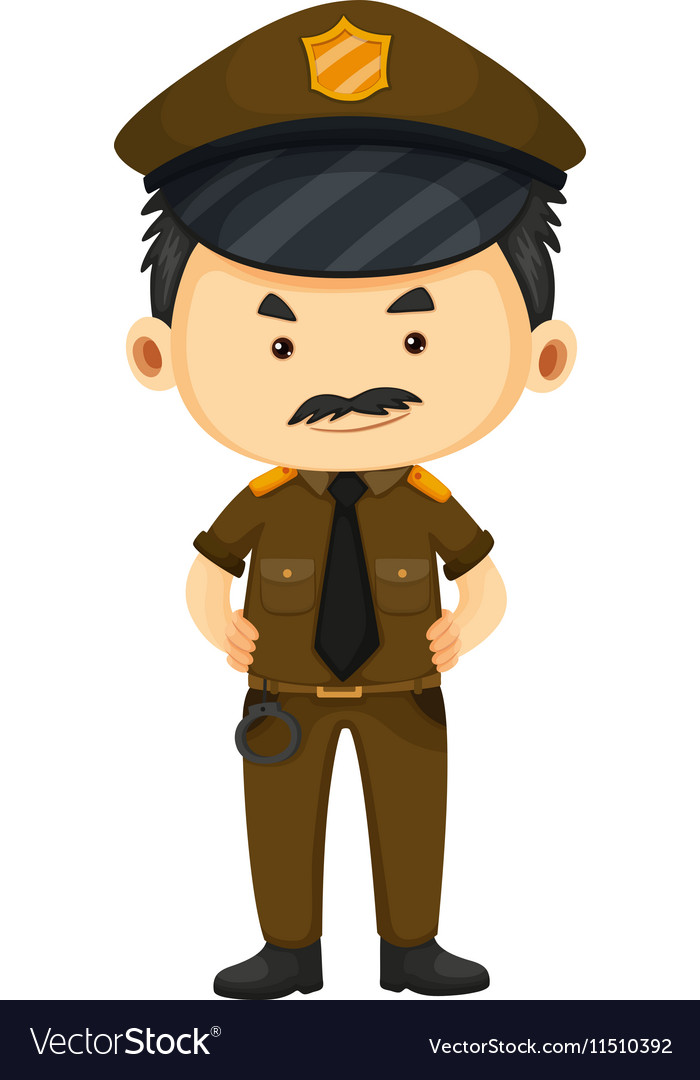 POLICEMAN
8/31/2023
COMMUNITY HELPERS-JR.KG/SNSACADEMY
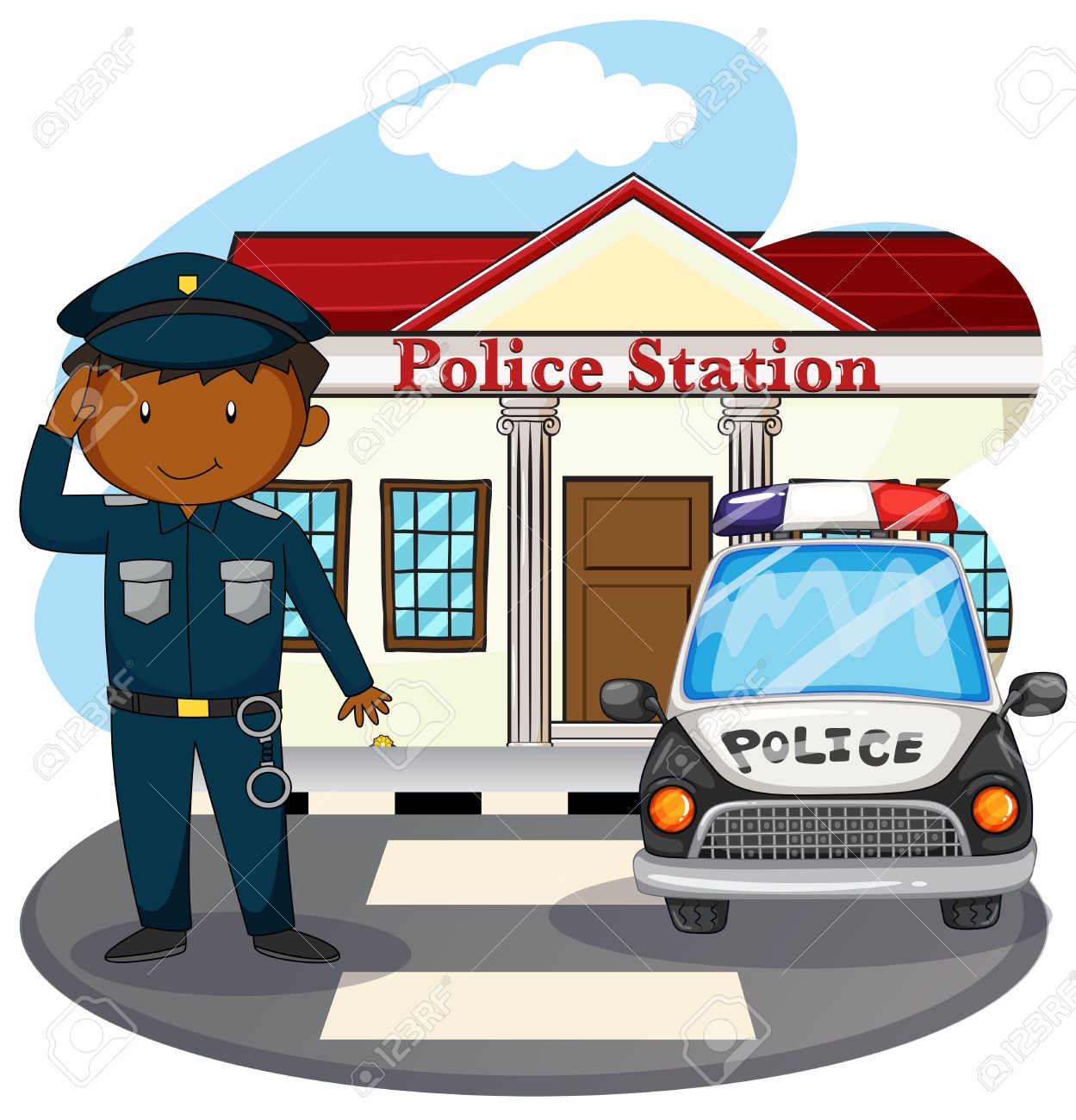 POLICE’S WORKPLACE-

       
POLICE STATION
8/31/2023
COMMUNITY HELPERS-JR.KG/SNSACADEMY
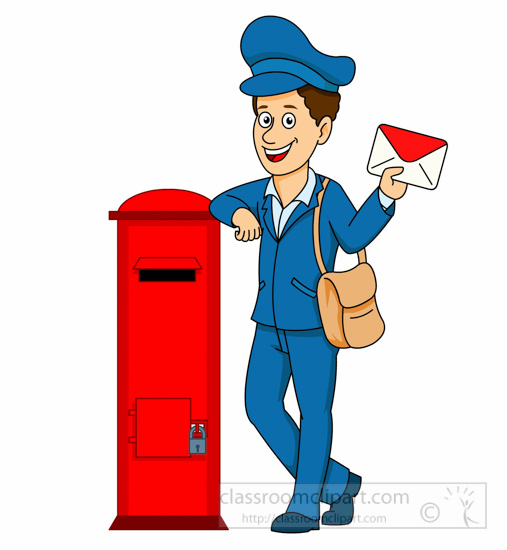 POSTMAN
8/31/2023
COMMUNITY HELPERS-JR.KG/SNSACADEMY
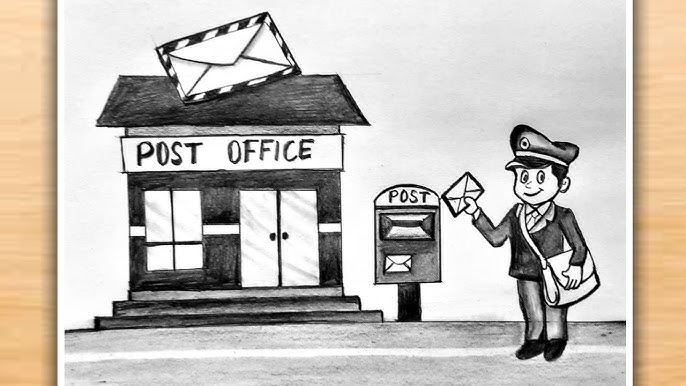 POSTMAN’S WORKPLACE-

POST OFFICE
8/31/2023
COMMUNITY HELPERS-JR.KG/SNSACADEMY
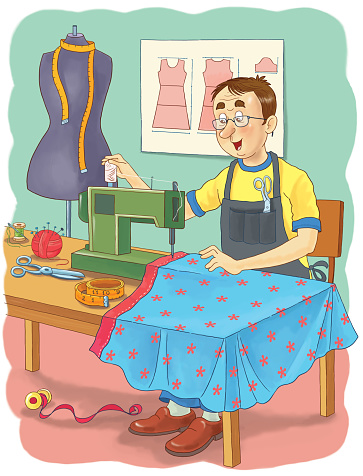 TAILOR
8/31/2023
COMMUNITY HELPERS-JR.KG/SNSACADEMY
THANK YOU
8/31/2023
COMMUNITY HELPERS-JR.KG/SNSACADEMY